Уравнение равномерного прямолинейного движения
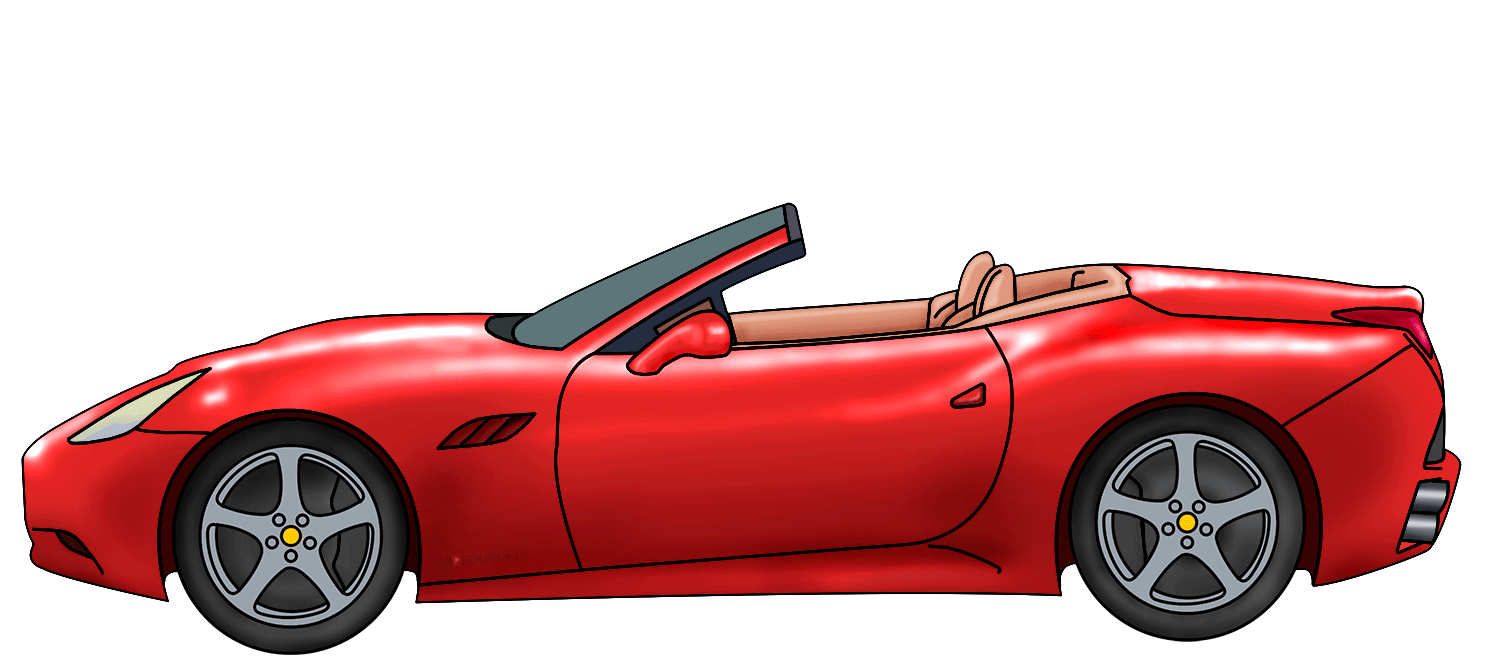 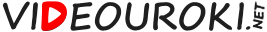 y
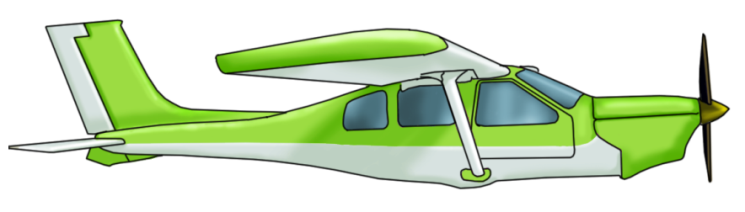 x
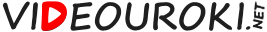 z
x
y
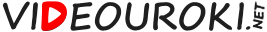 v, м/с
Площадь под графиком функции зависимости скорости от времени есть пройденный путь
t
v
t, c
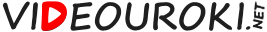 x, м
t, c
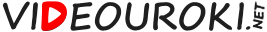 Дано:
1
6
x, м
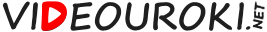 Две машины равномерно двигаются по одной прямой. Опишите условия, при которых столкновение невозможно.
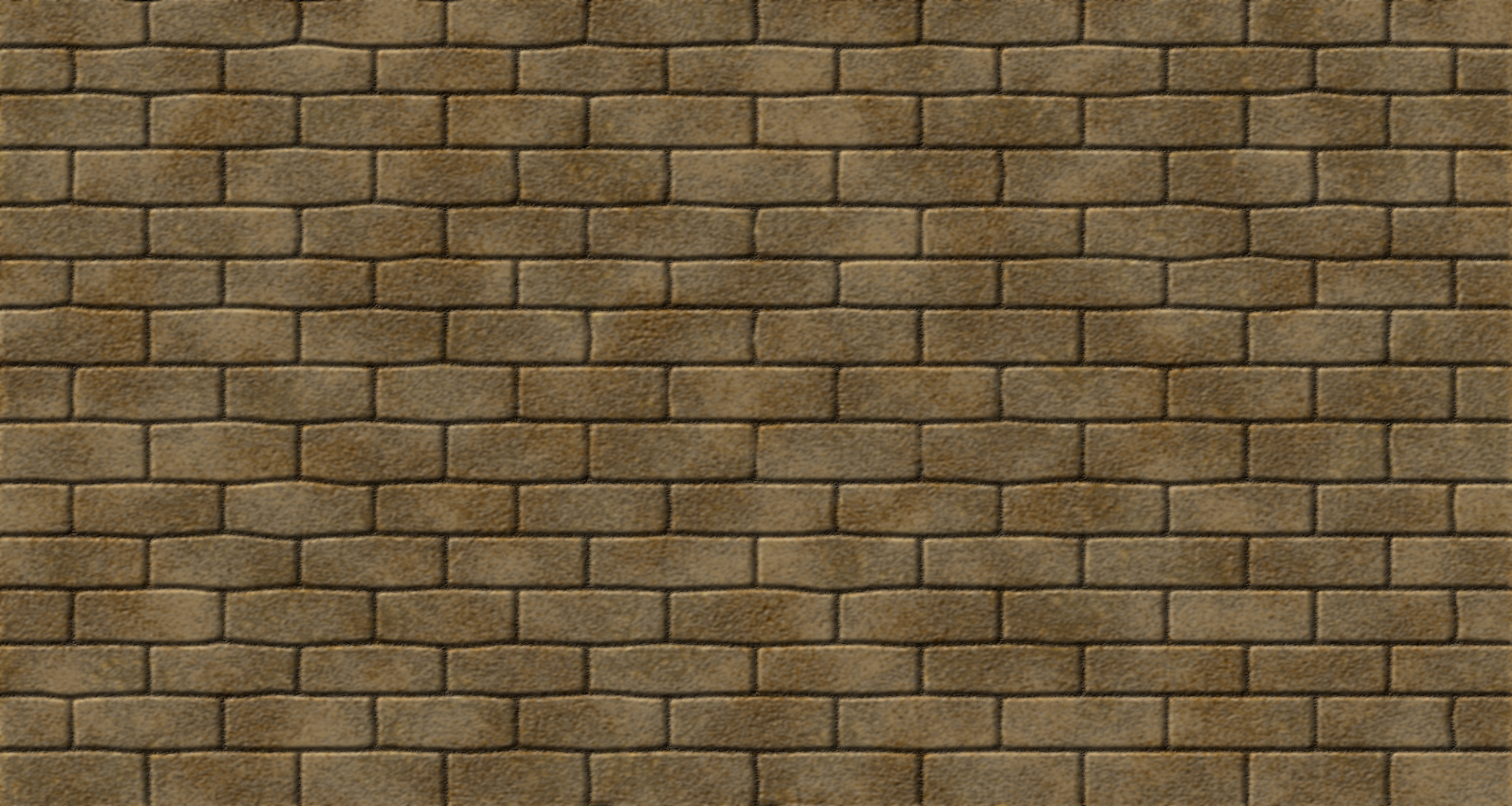 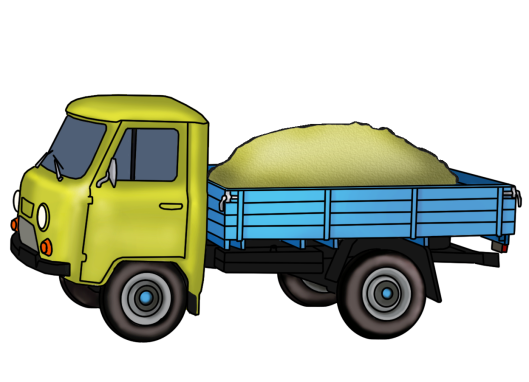 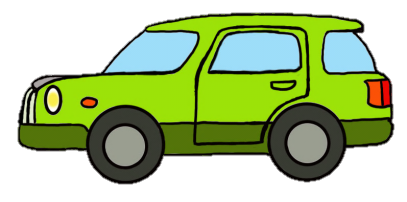 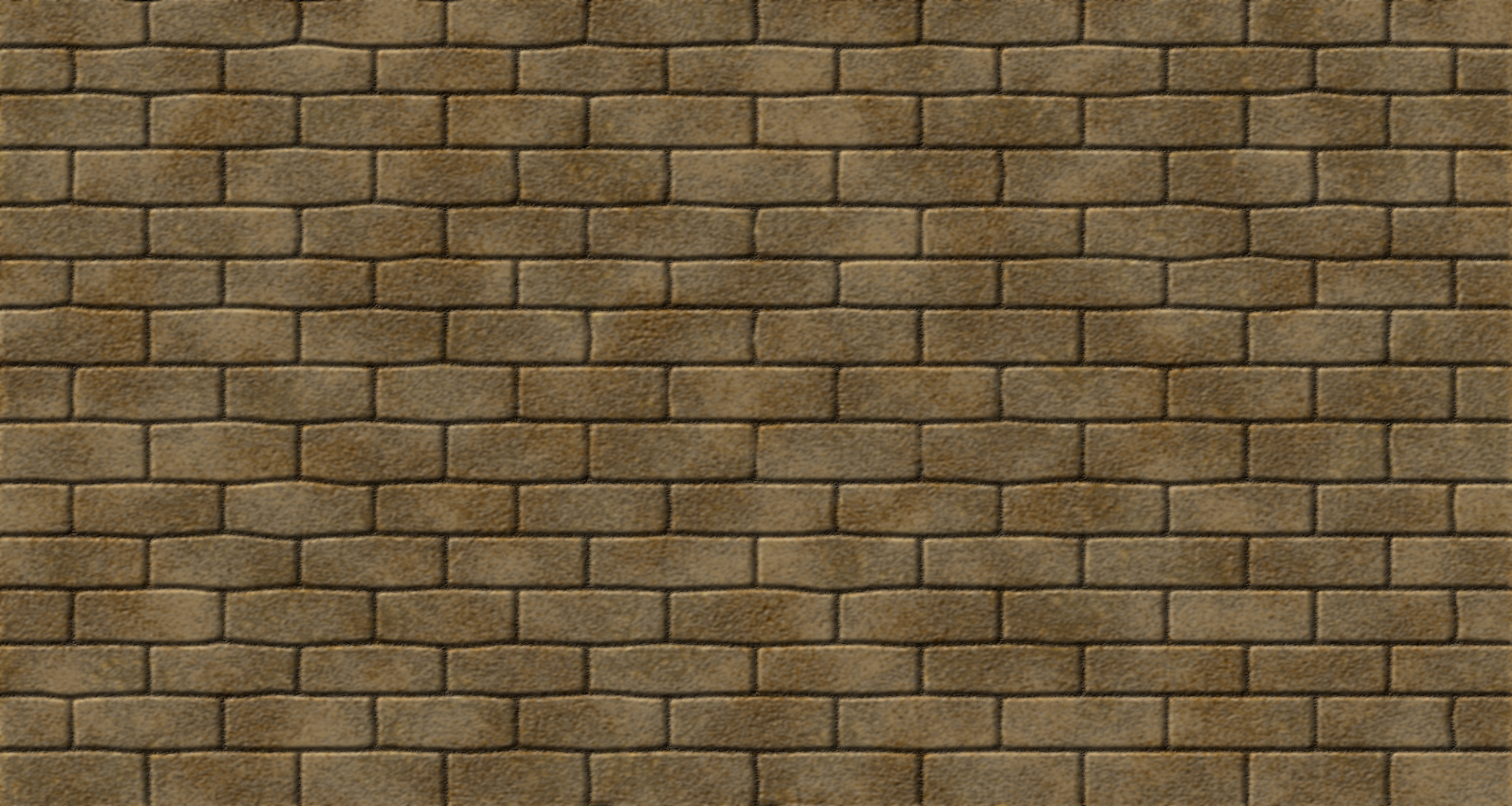 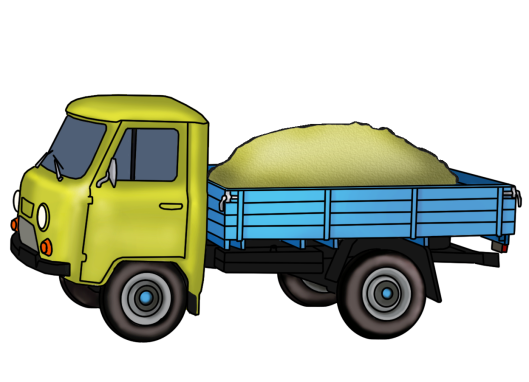 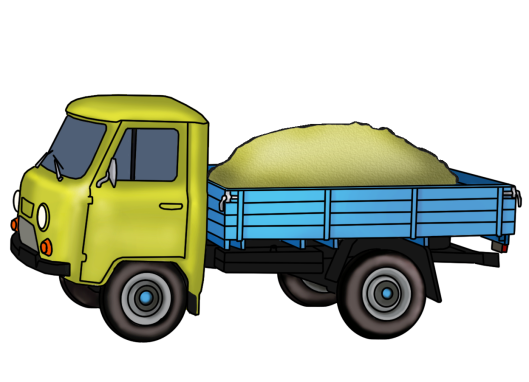 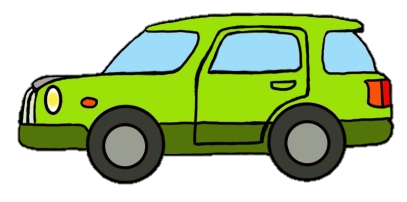 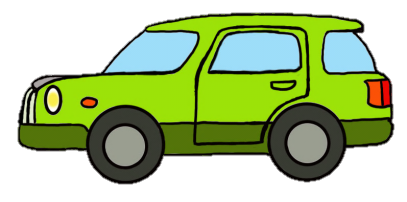 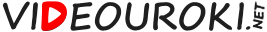 Две машины равномерно двигаются по одной прямой. Опишите условия, при которых столкновение невозможно.
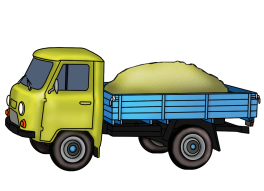 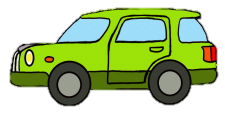 x, м
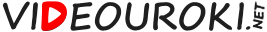 x, м
t, c
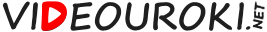 Две машины равномерно двигаются по одной прямой. Опишите условия, при которых столкновение невозможно.
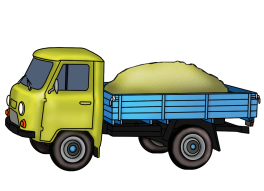 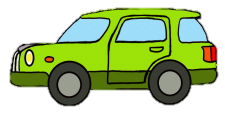 x, м
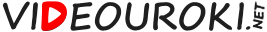 x, м
t, c
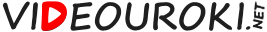 Основные выводы
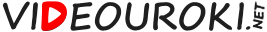 Основные выводы
x, м
v, м/с
t, c
t, c
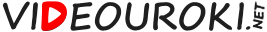